Inquiry 1 & 2 Review
Inquiry 1    Design a simple experimental procedure with an identified control and appropriate variables.
Inquiry 2  Select tools and procedures needed to conduct a moderately complex experiment.
What is this science tool?What is this tool used for?
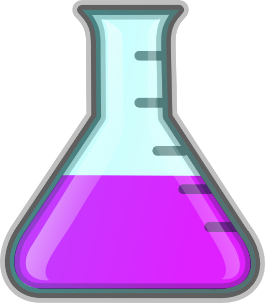 What is this science tool?What is this tool used for?
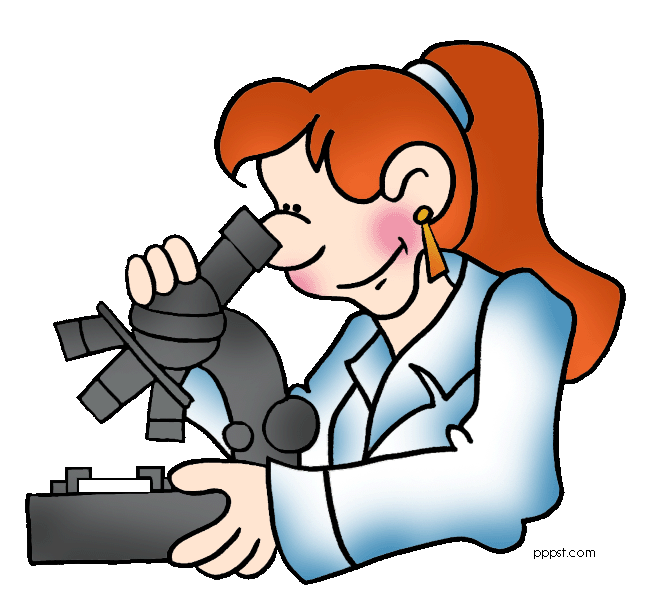 What is this science tool?What is this tool used for?
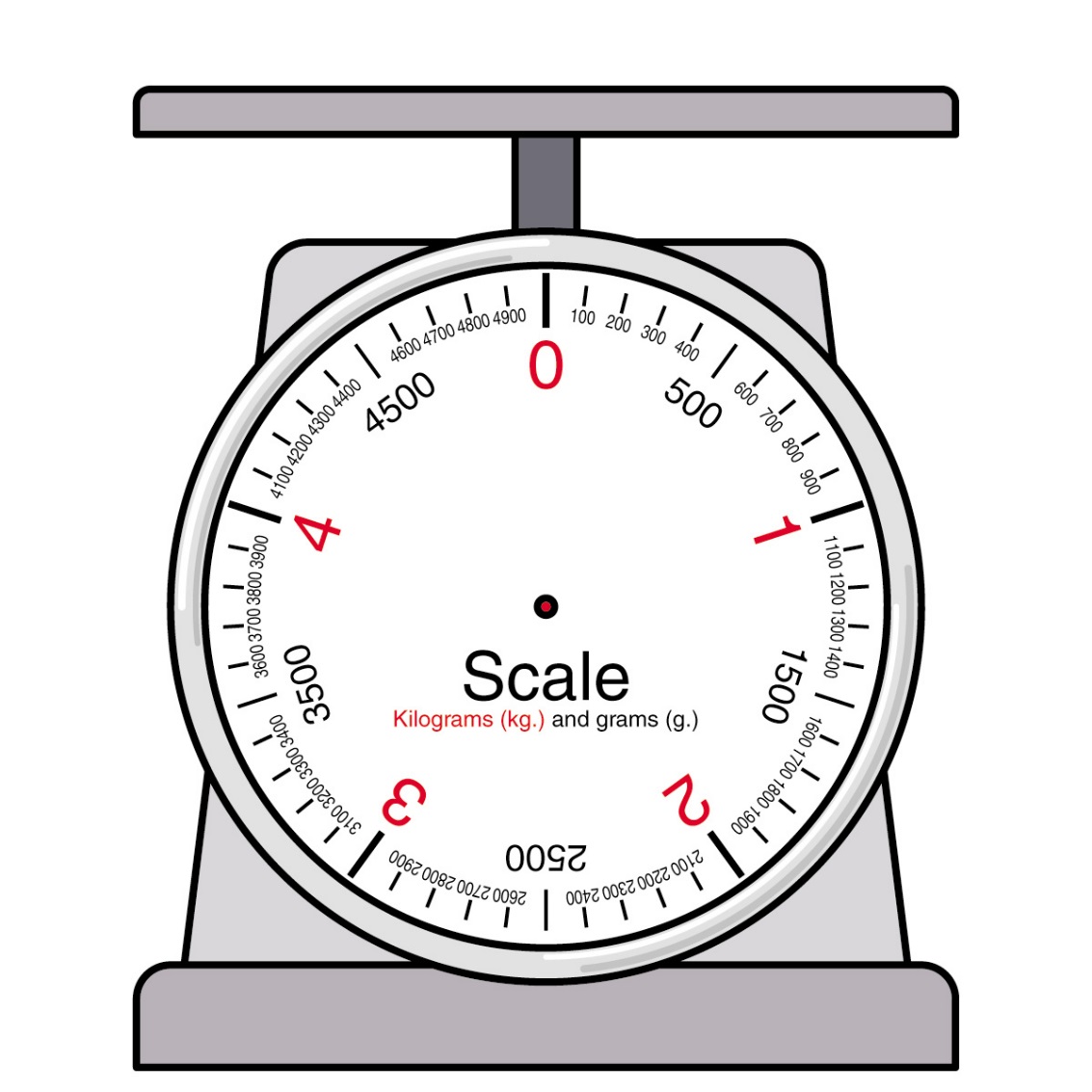 What is this science tool?What is this tool used for?
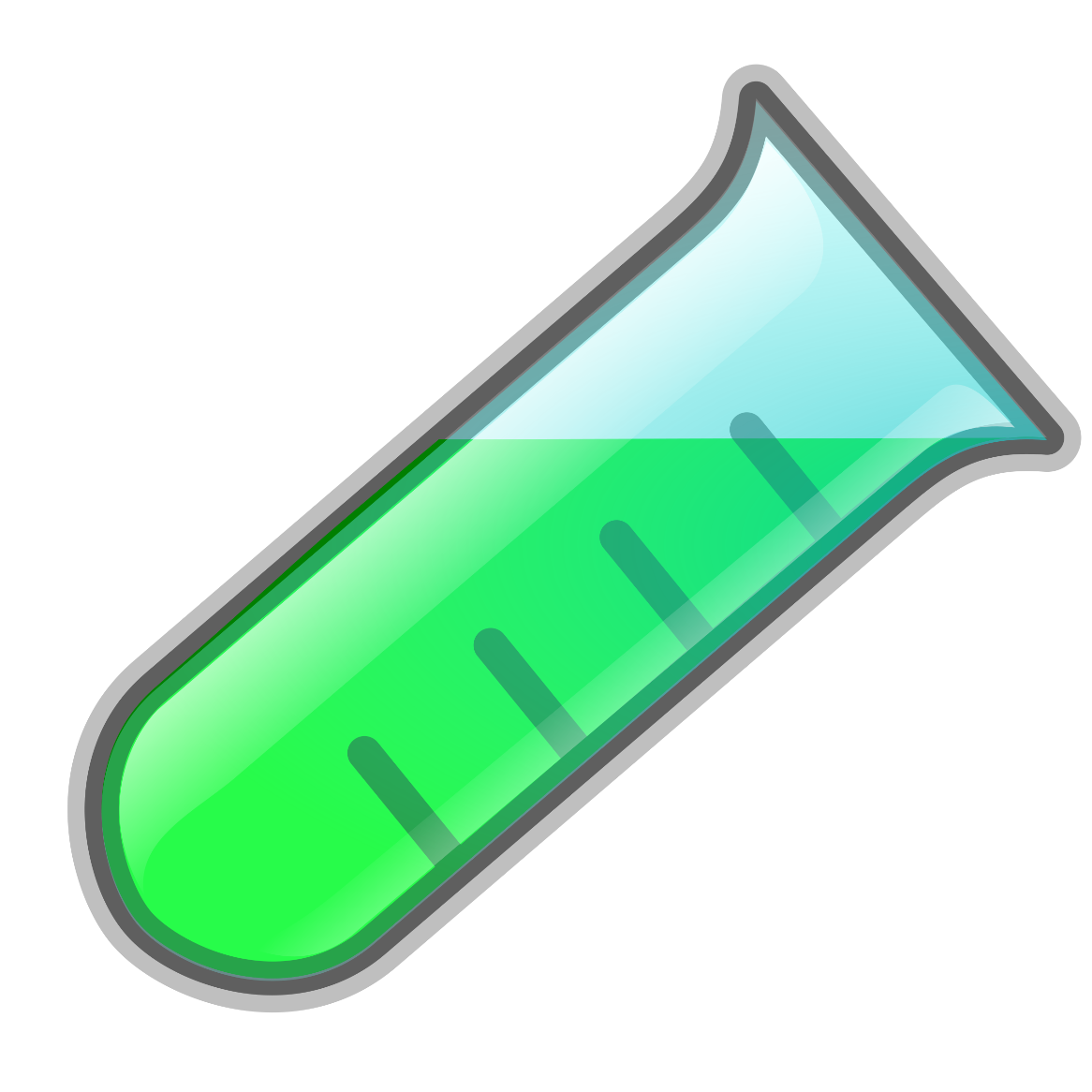 What is this science tool?What is this tool used for?
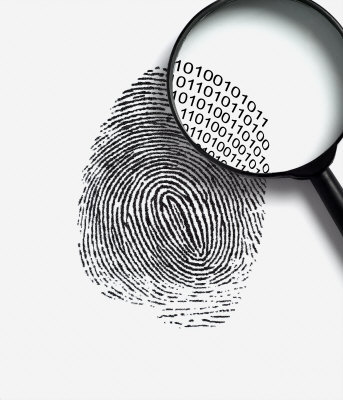 What is this science tool?What is this tool used for?
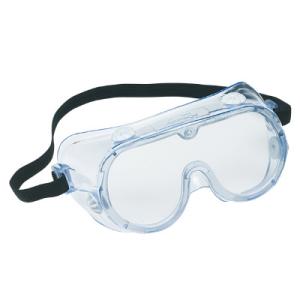 What is this science tool?What is this tool used for?
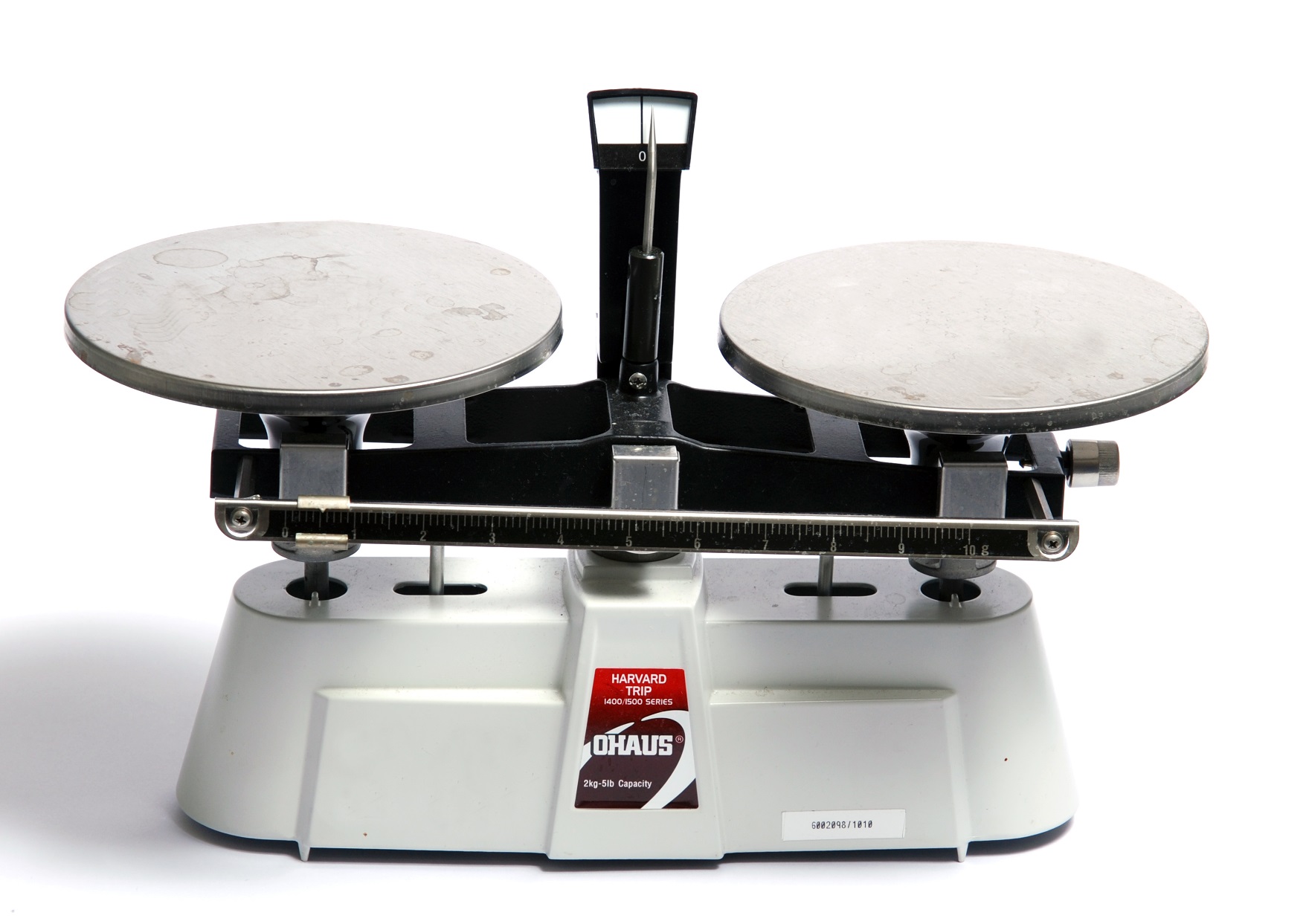 What is this science tool?What is this tool used for?
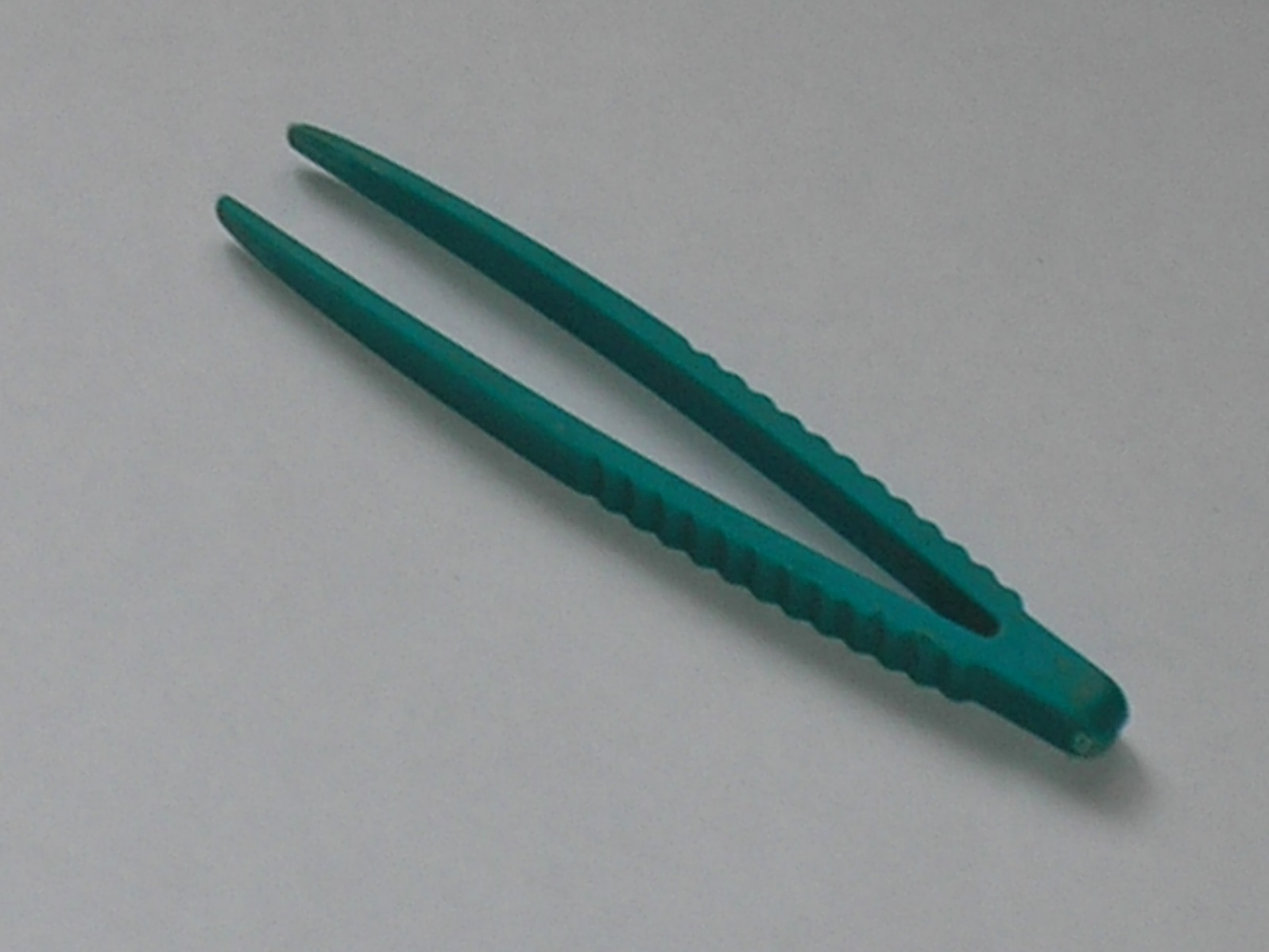 What is this science tool?What is this tool used for?
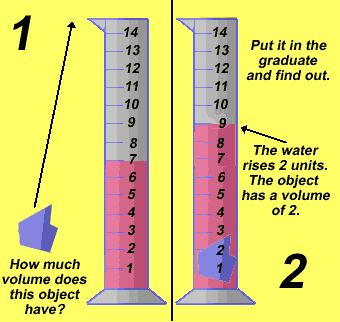 What is this science tool?What is this tool used for?
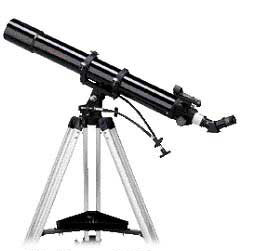 What is this science tool?What is this tool used for?
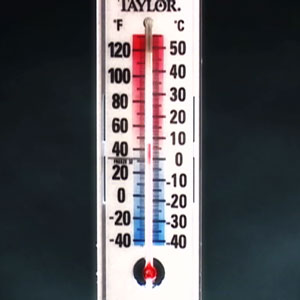 What is this science tool?What is this tool used for?
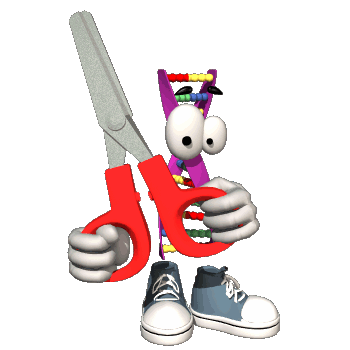 What is this science tool?What is this tool used for?
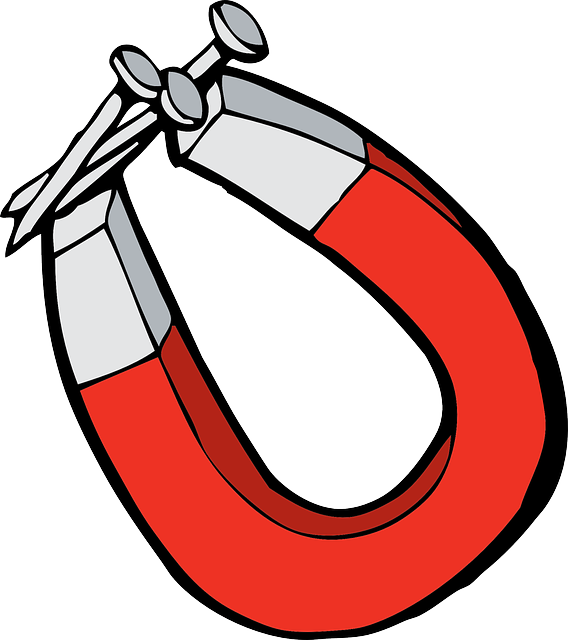 What is this science tool?What is this tool used for?
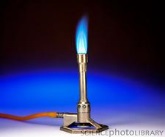 What is this science tool?What is this tool used for?
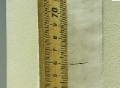 What is this science tool?What is this tool used for?
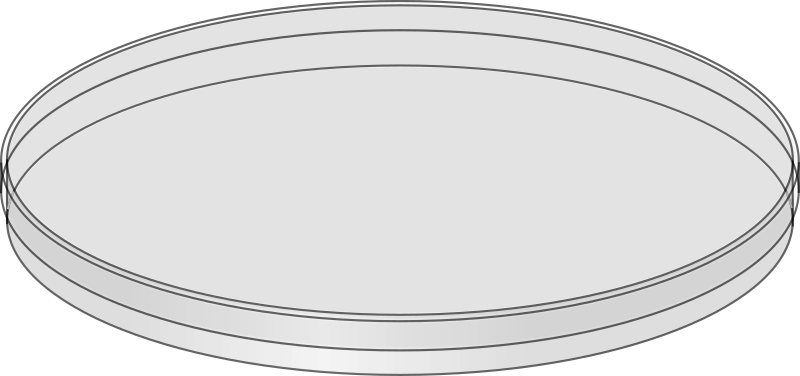 What is this science tool?What is this tool used for?
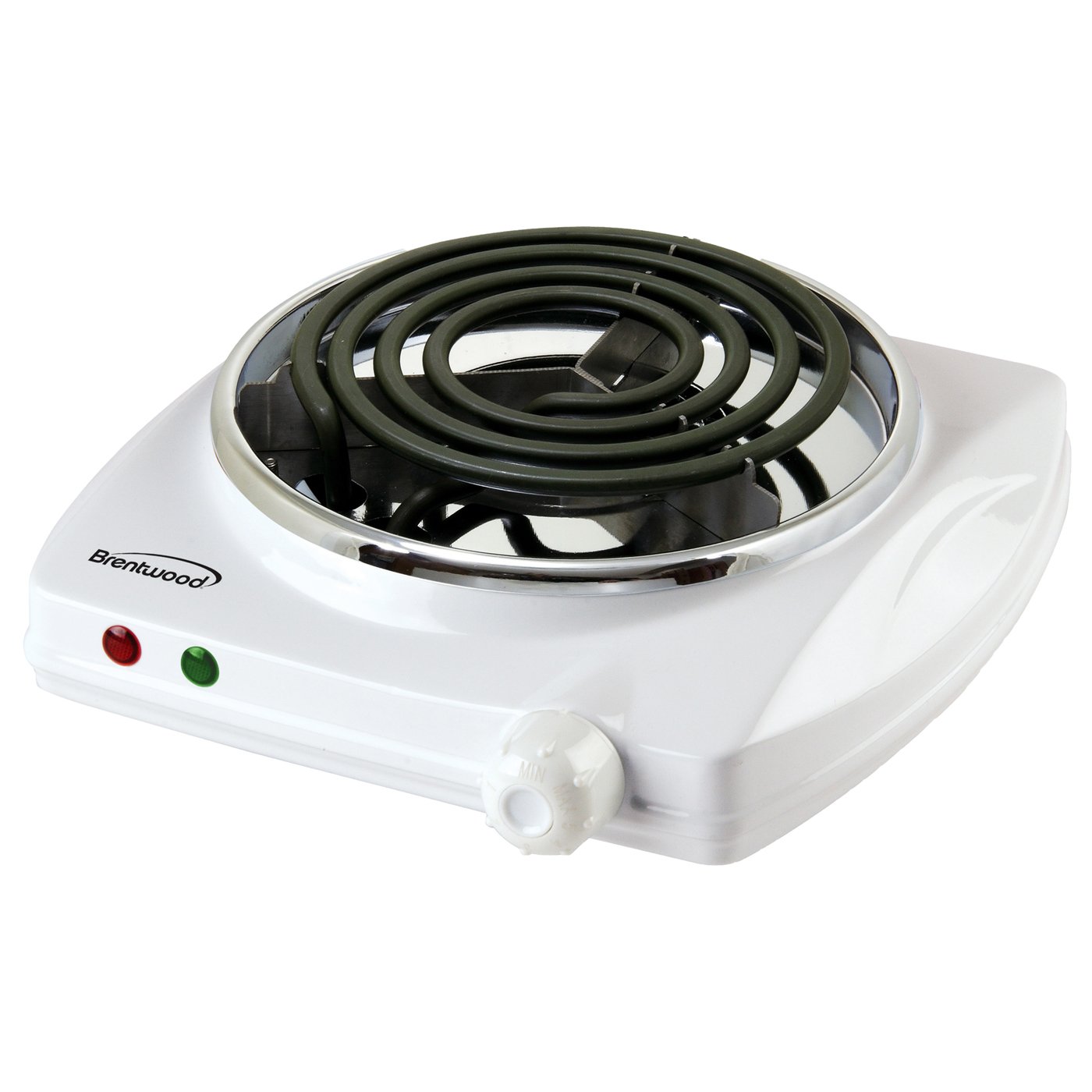 What is this science tool?What is this tool used for?
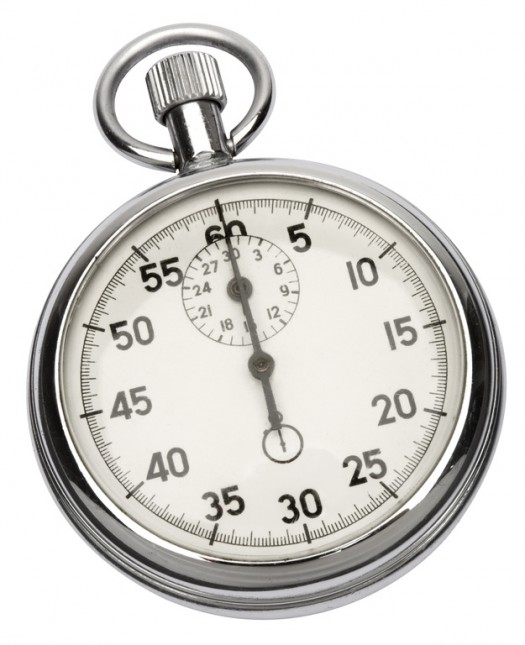 What is this science tool?What is this tool used for?
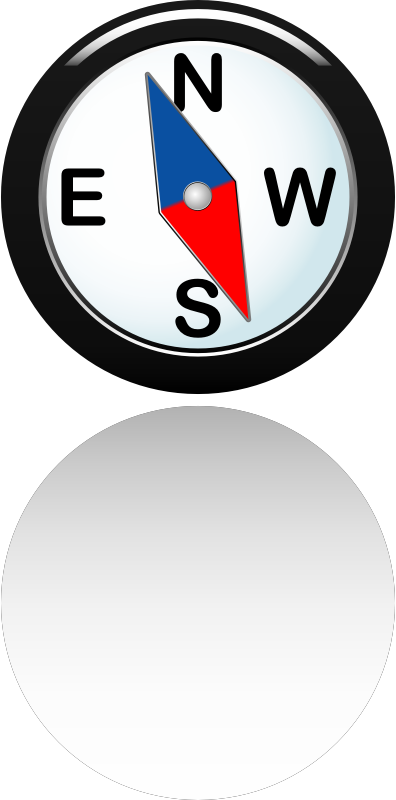 What is this science tool?What is this tool used for?
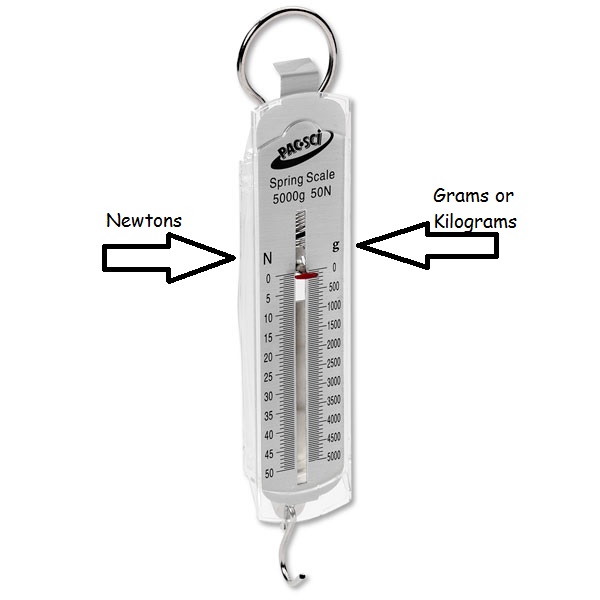 What is the variable that is changed?
Independent Variable
What is the variable (s) that are not changed called?
Constants or
Controls
What is the results of an experiment called?
Dependent Variables